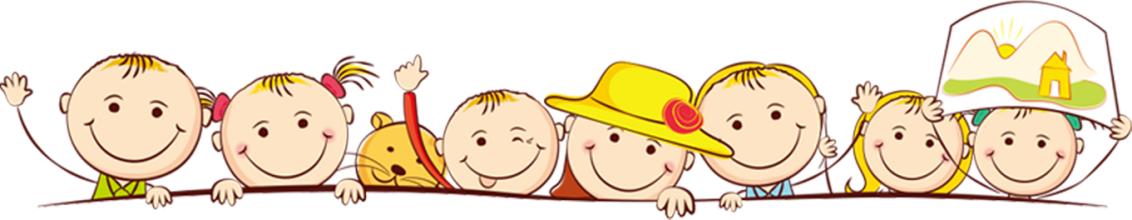 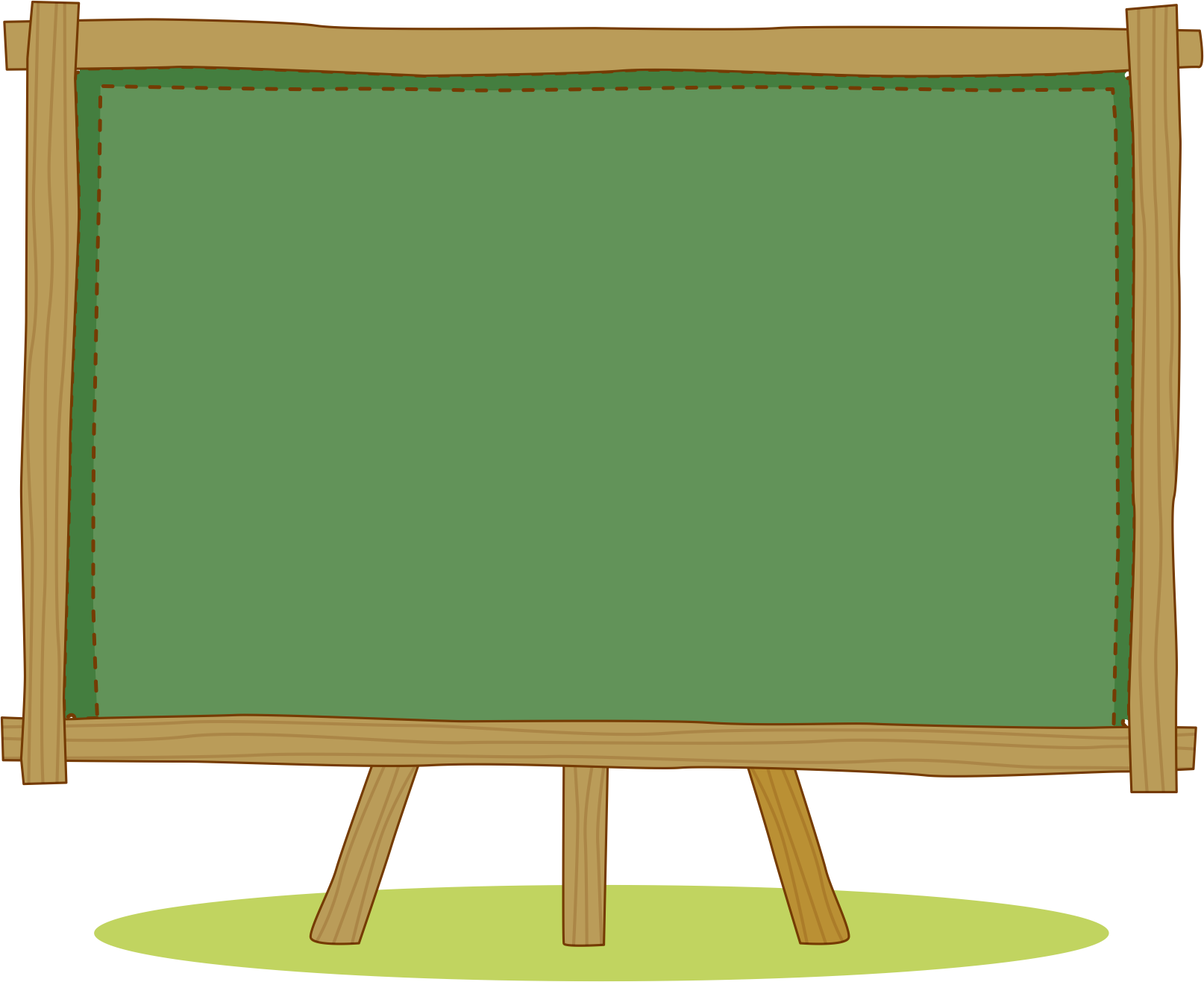 Bài 126: uyn - uyt
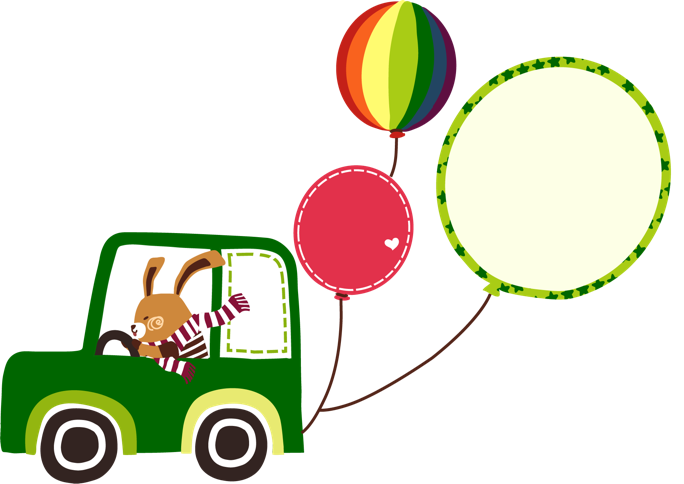 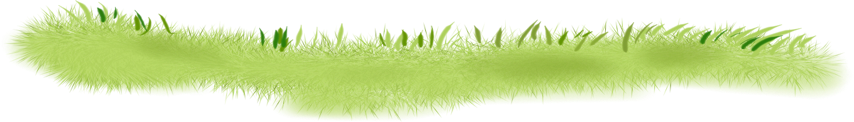 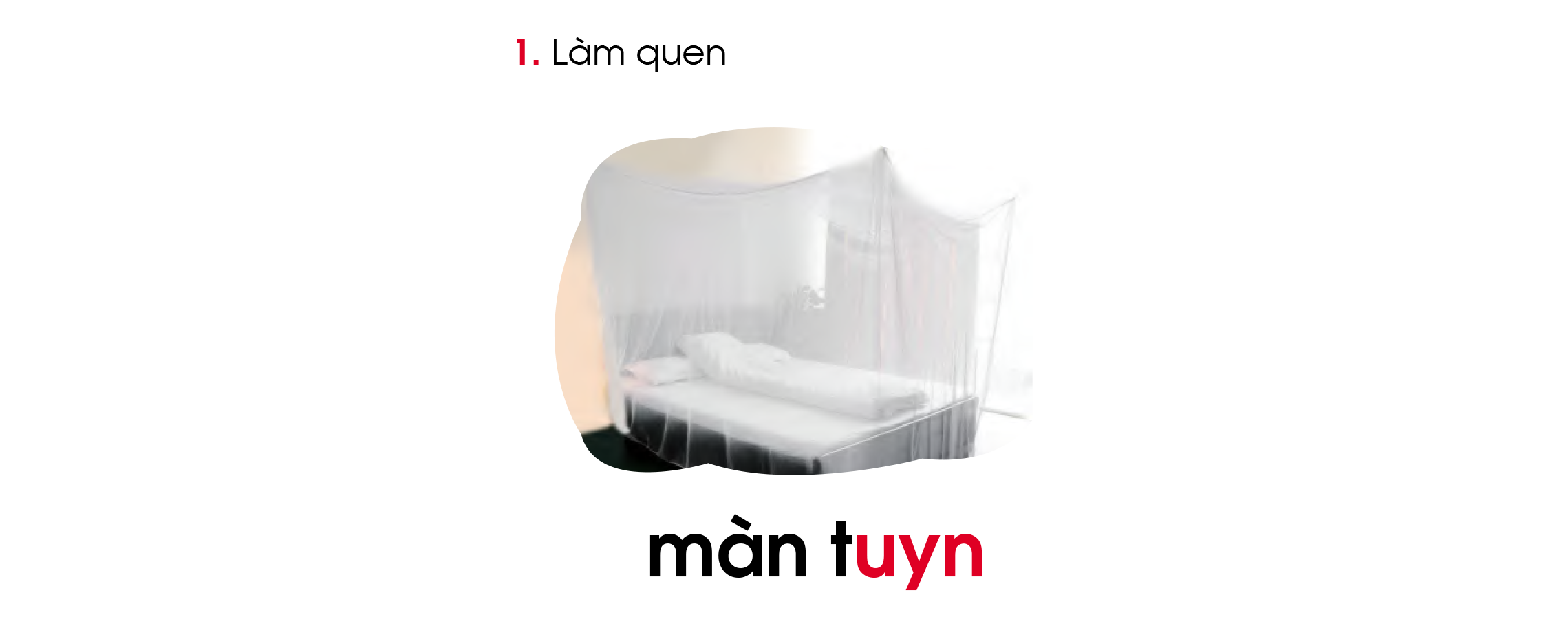 uyn
u
n
y
(u - y - n - uyn)
màn tuyn
uyn
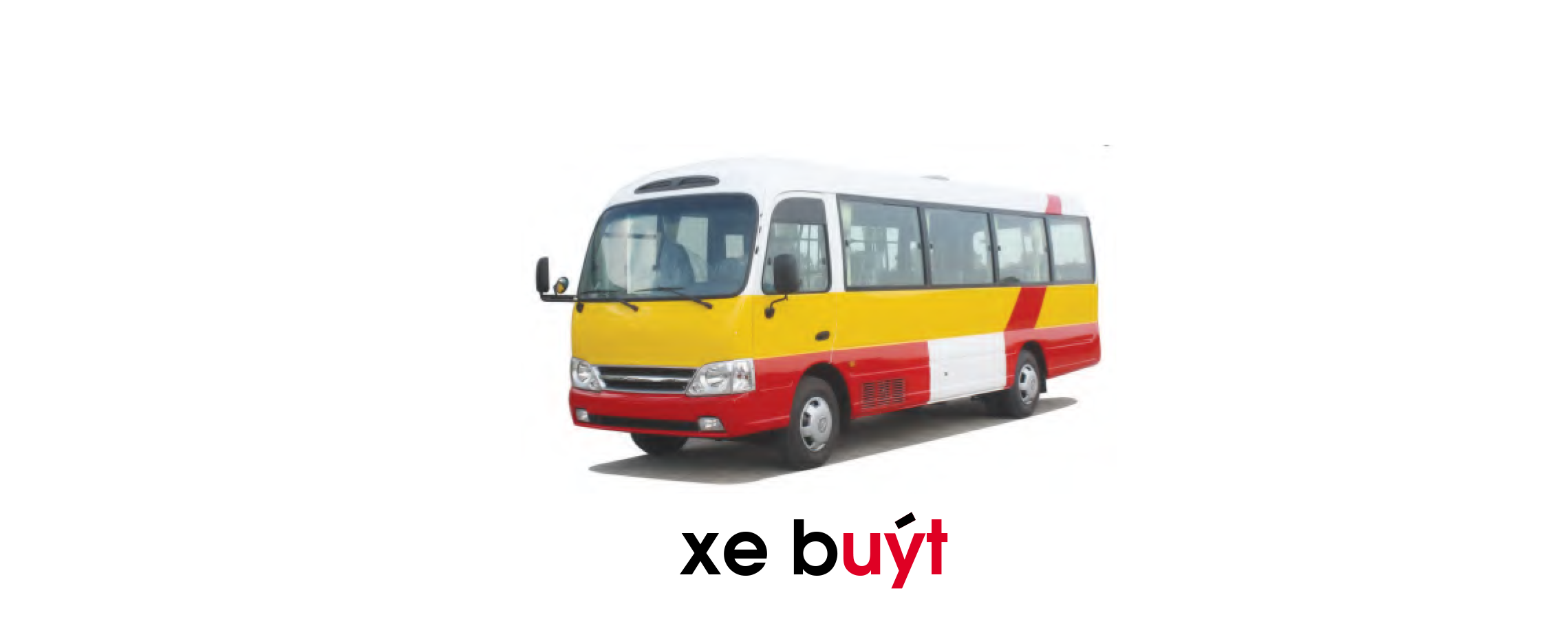 uyt
u
t
y
xe buýt
uyt
(u - y - t - uyt)
So sánh vần
uyn
uyt
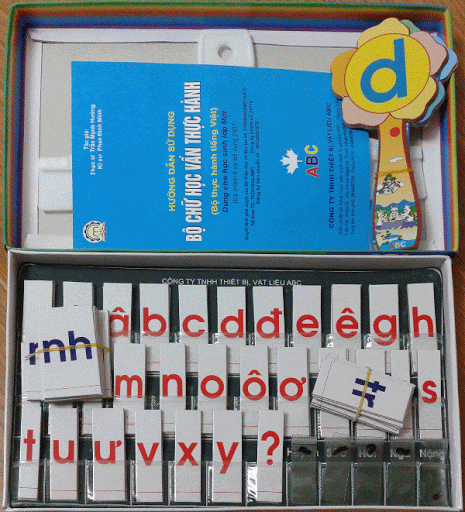 uyn
tuyn
uyt
buýt
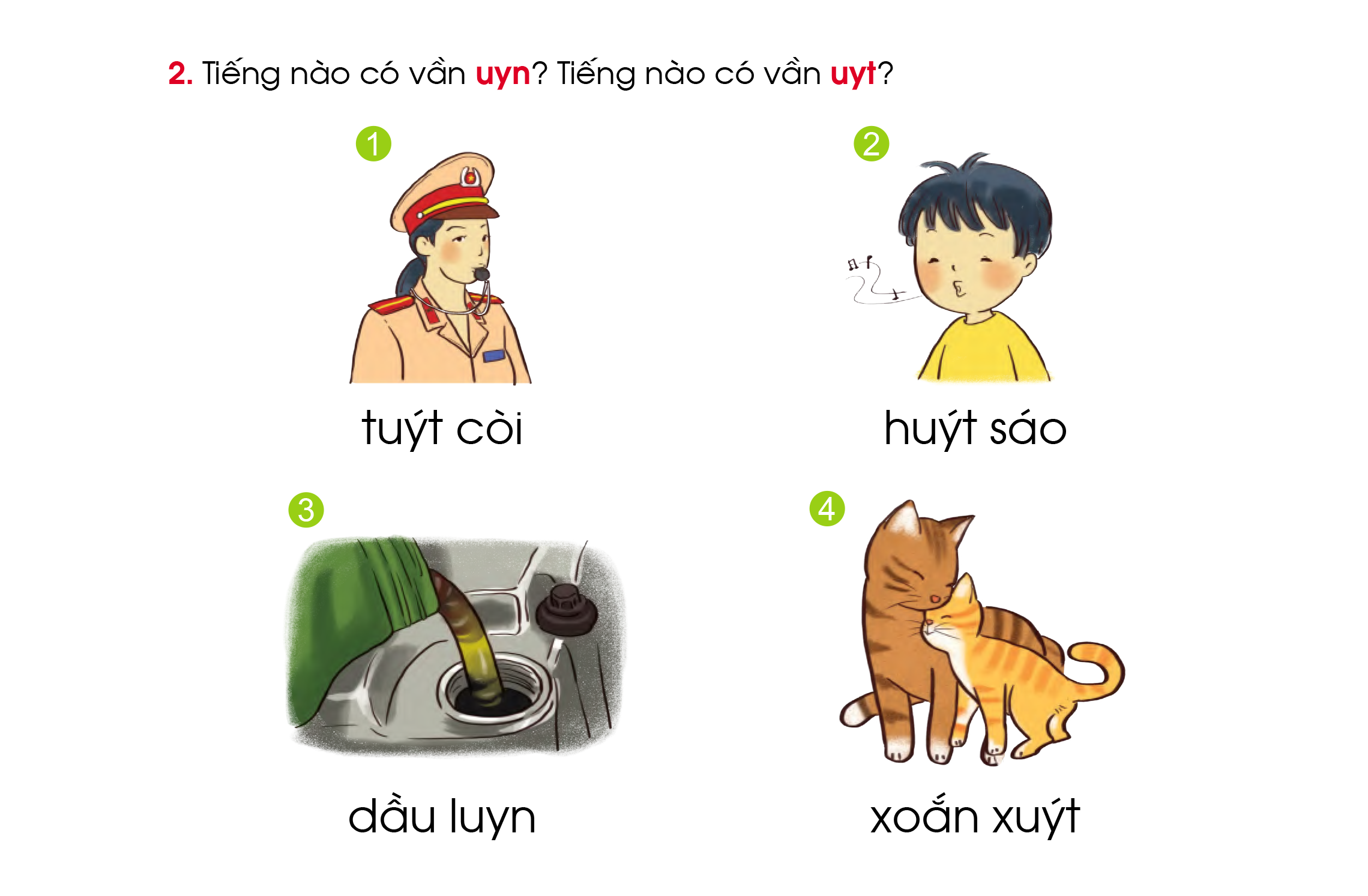 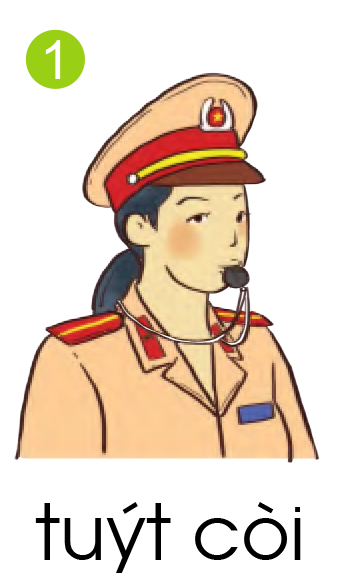 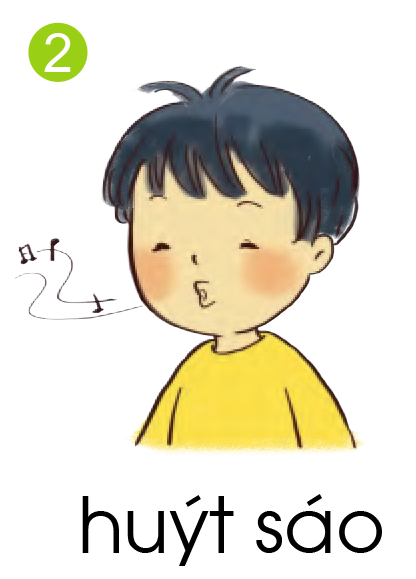 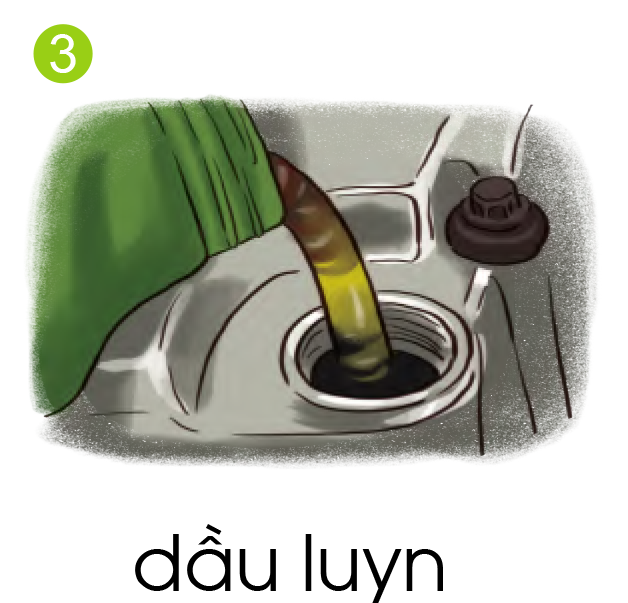 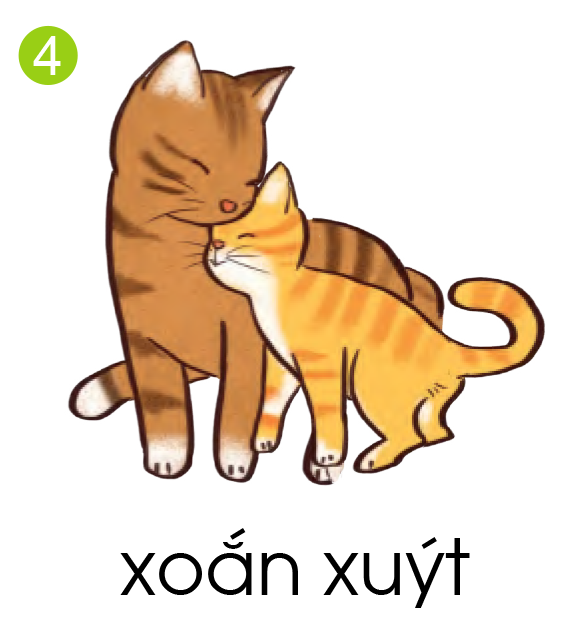 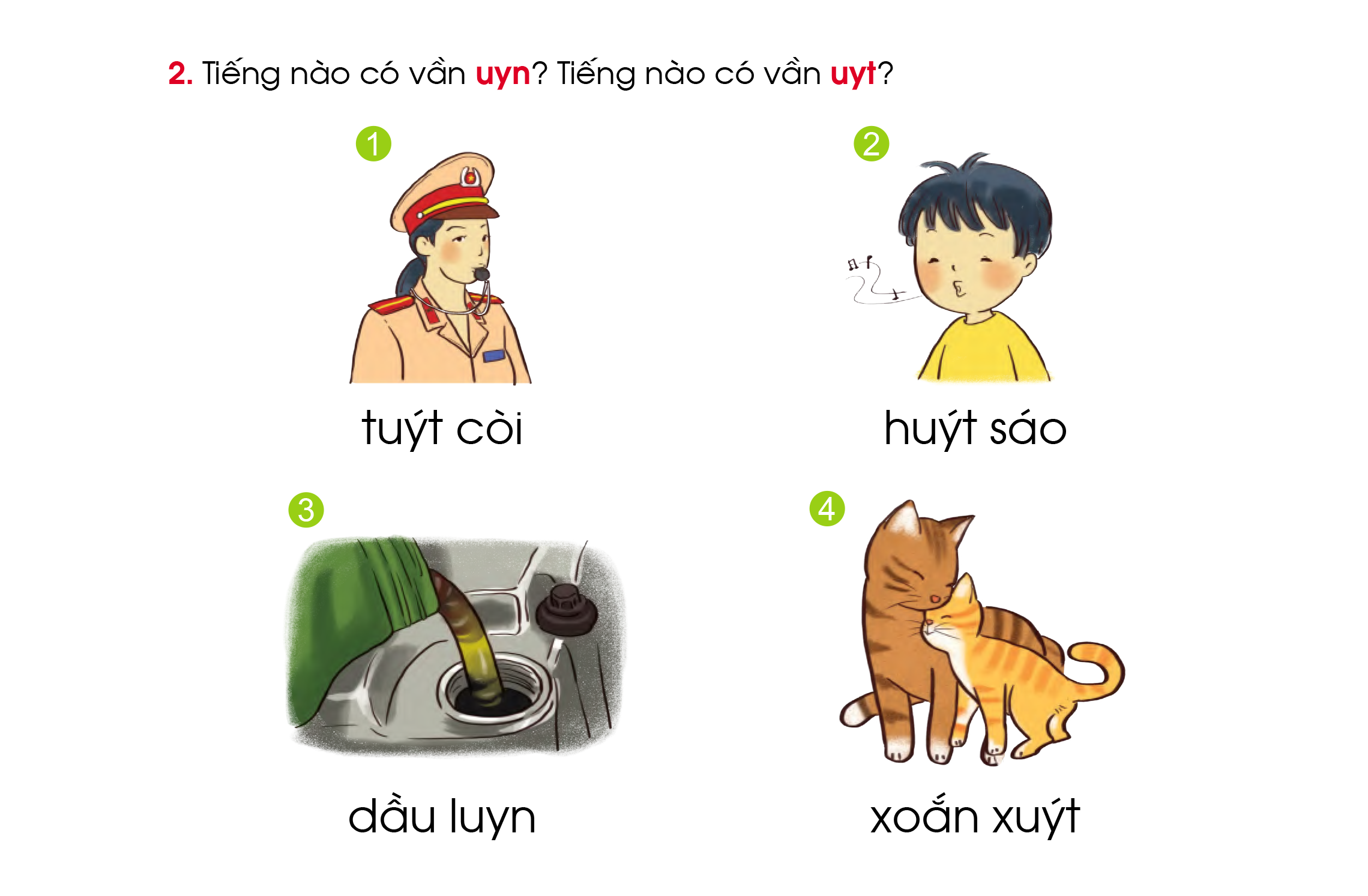 Tìm tiếng ngoài bài có vần:
uyn
uyt
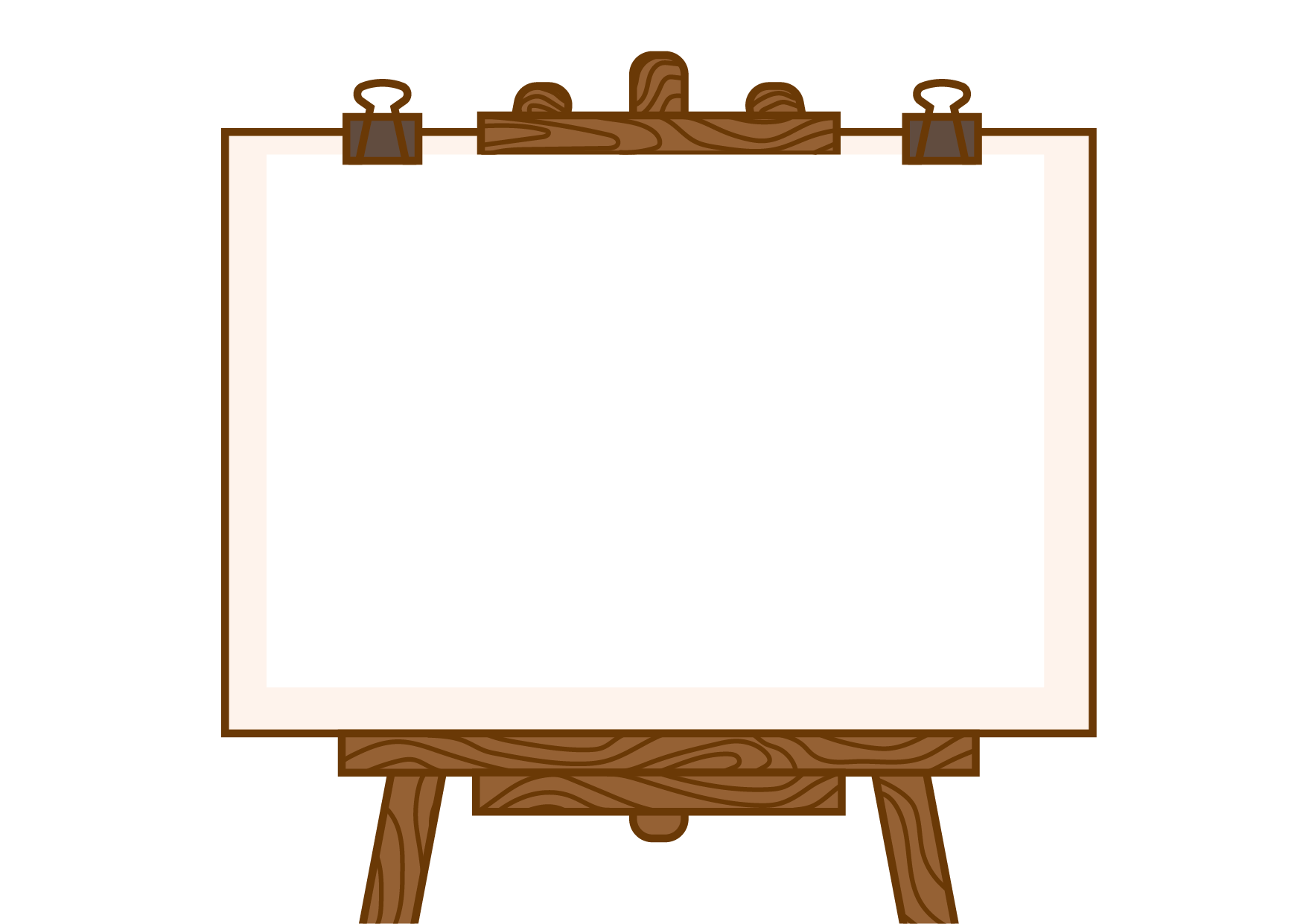 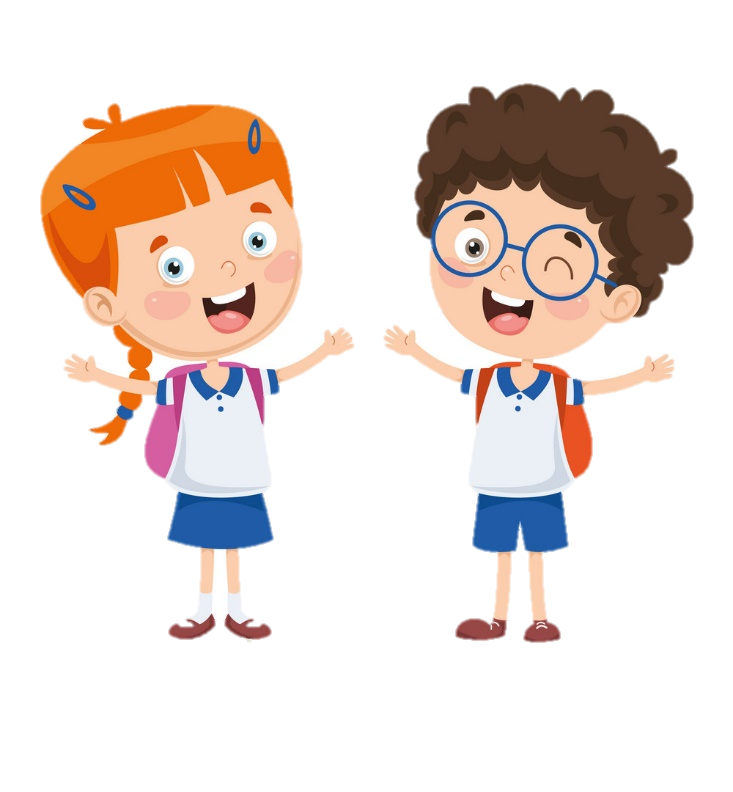 TẬP VIẾT
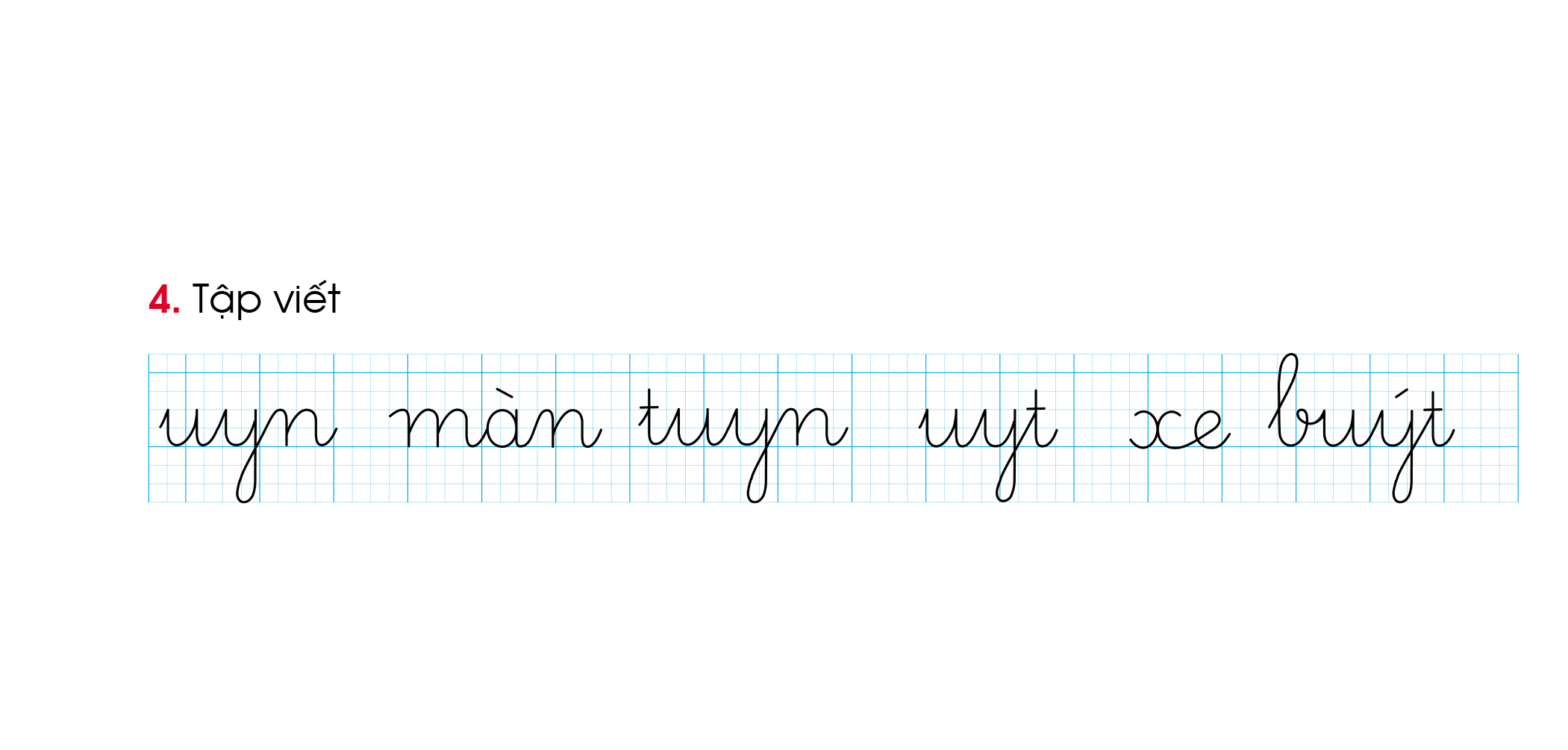 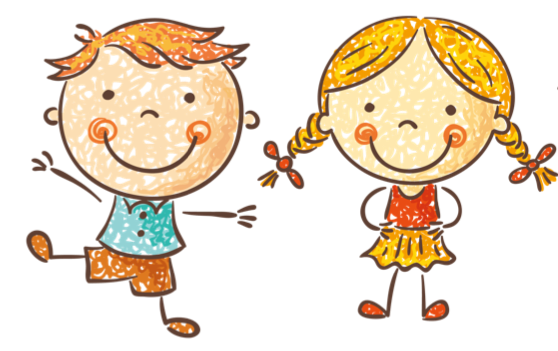 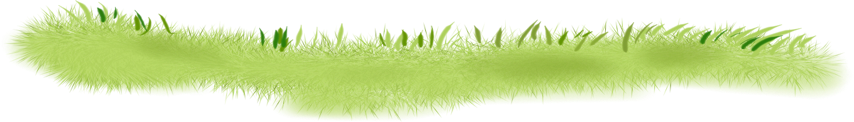 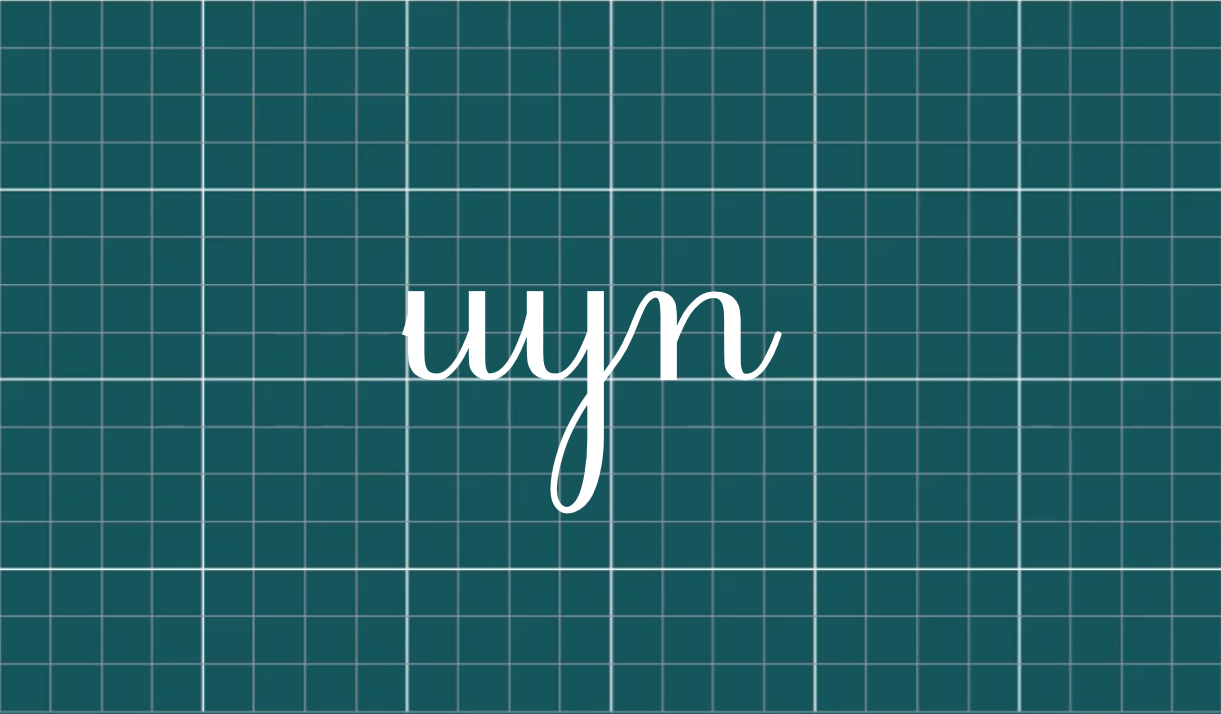 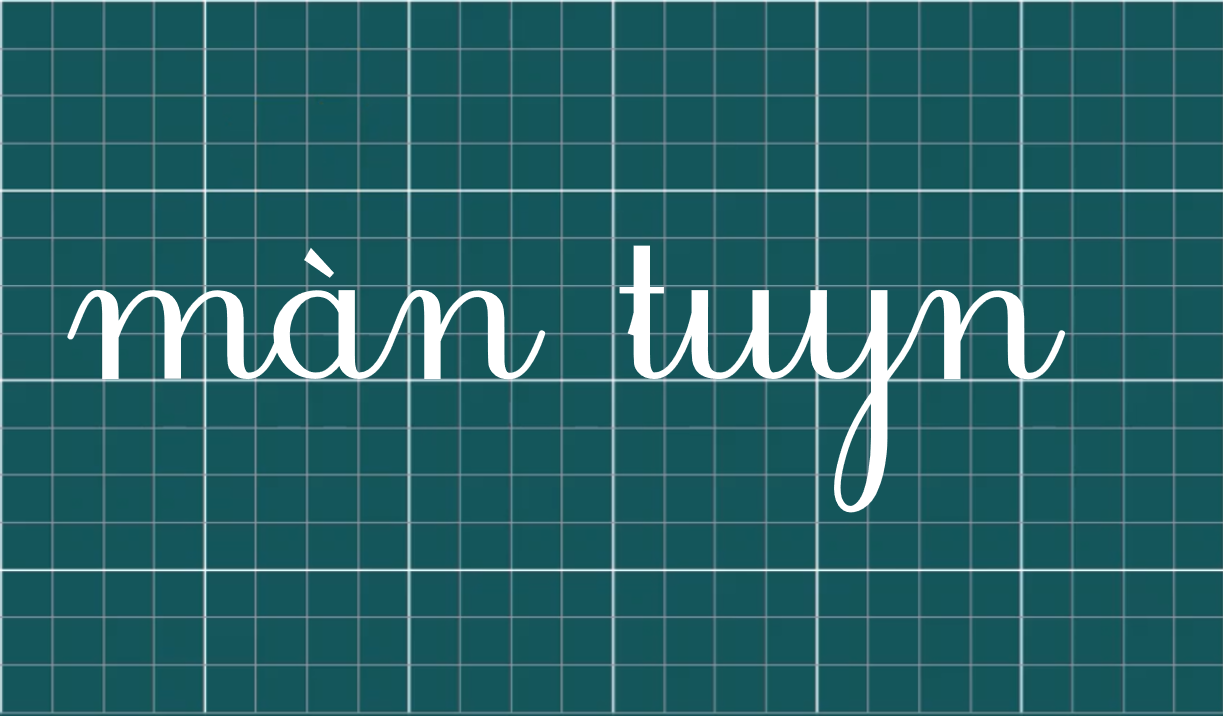 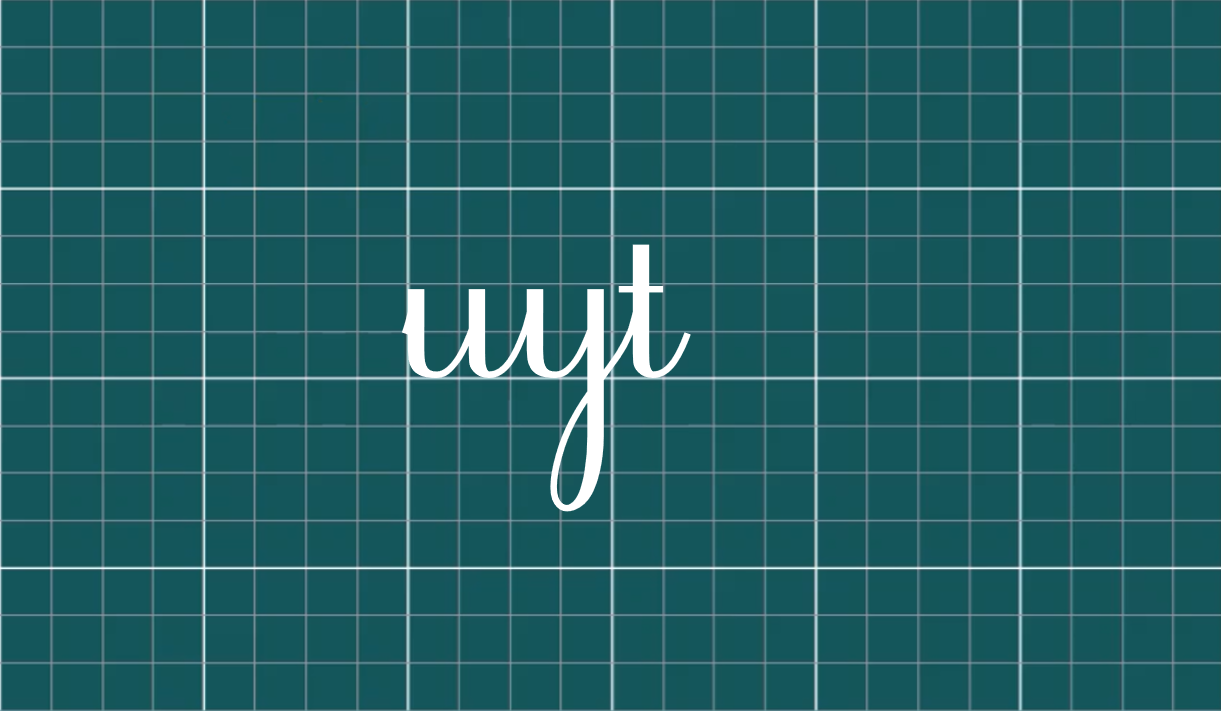 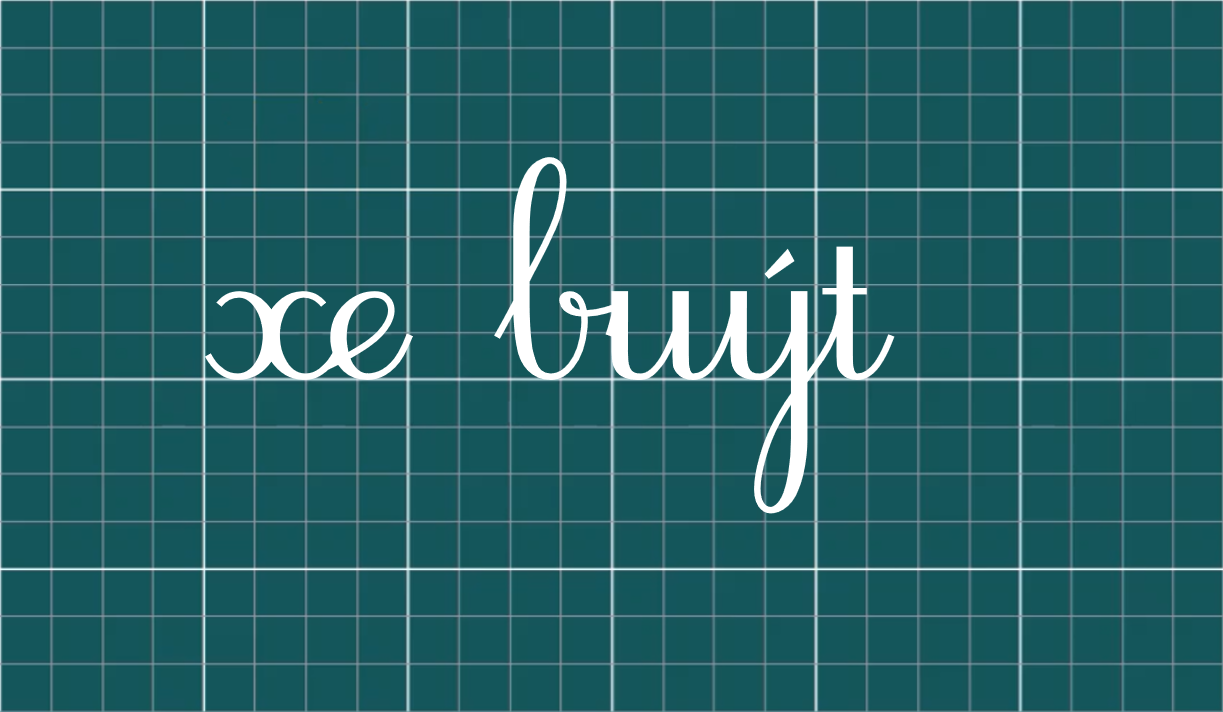